স্বাগতম
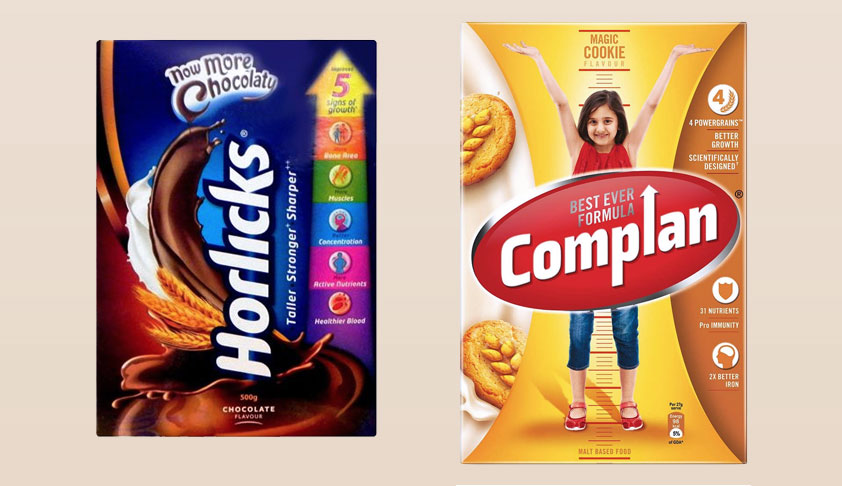 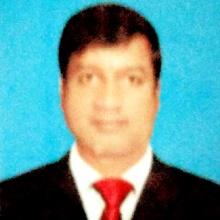 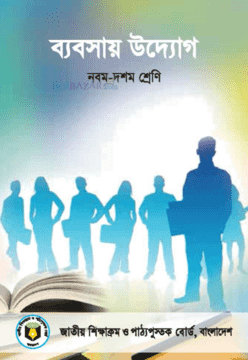 প
রি
চি
তি
শাহ মোহাম্মদ লুৎফুল হায়দার 
সহকারী শিক্ষক
লুৎফুন্নেছা বালিকা বিদ্যানিকেতন 
পাগলা,গফরগাঁও ।
অধ্যায়ঃ ৯ম 
সময়ঃ ৪০ মিনিট
চলো আমরা একটি ভিডিও দেখি
https://youtu.be/ciBnbRssHno
ভিডিওতে তোমরা কী দেখতে পেলে?
চলো কিছু ছবি দেখি।
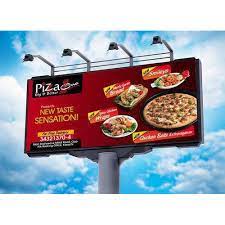 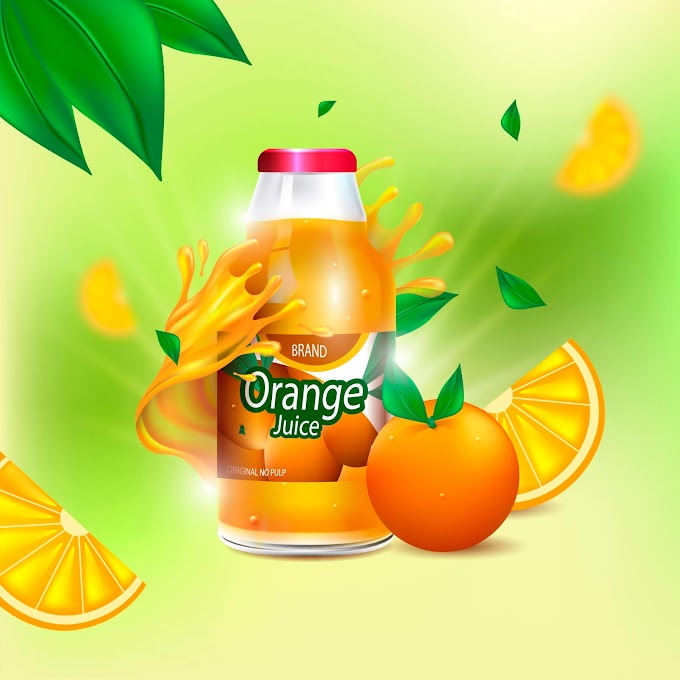 ছবিগুলোর মাধ্যমে কী বুঝা যাচ্ছে?
পাঠের শিরোনাম
বিজ্ঞাপন।
শিখনফল
এই পাঠ শেষে শিক্ষার্থীরা – 
১. বিজ্ঞাপন কী তা বলতে পারবে।
২. বিজ্ঞাপনের মাধ্যম সমূহ বর্ণনা করতে পারবে।
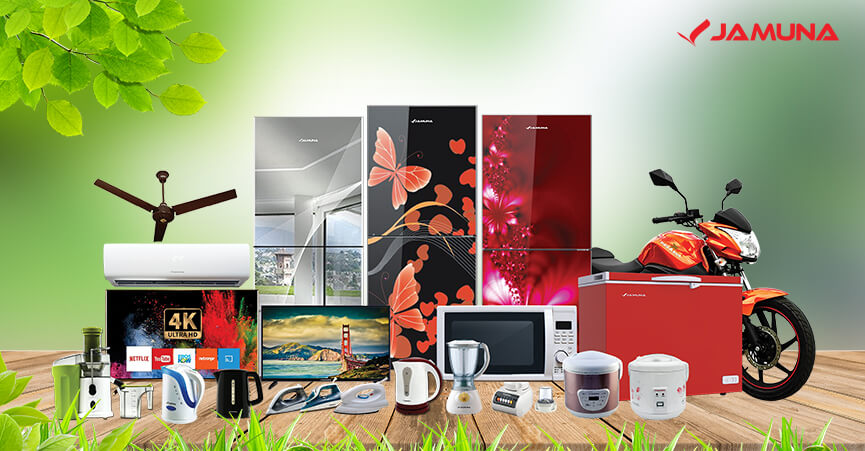 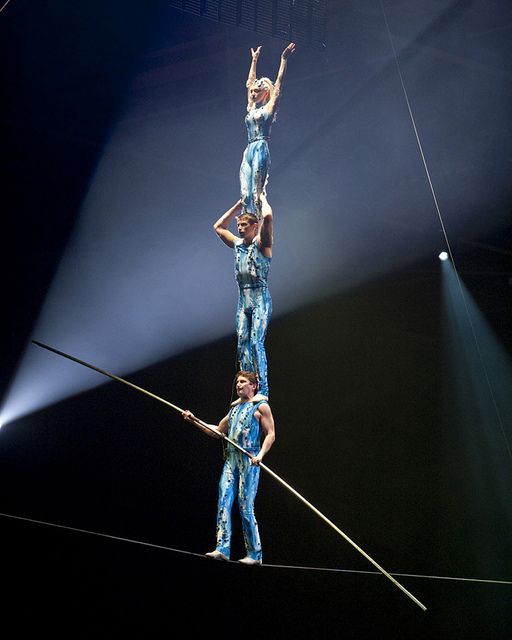 পণ্য
বিজ্ঞাপন
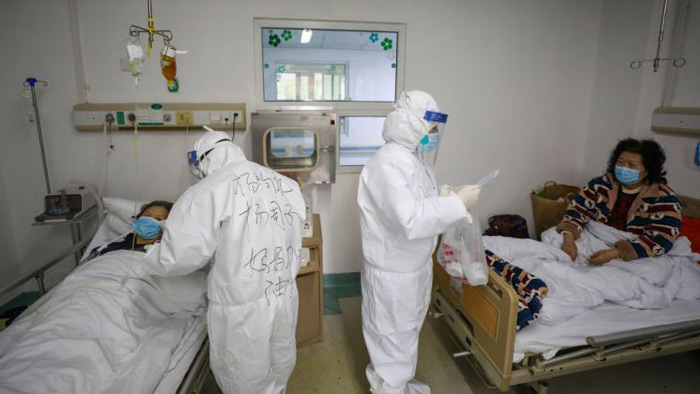 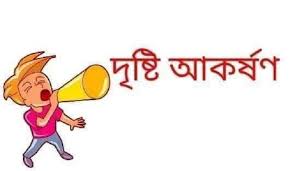 সেবা
একক কাজ
সময়
৩ মিনিট
বিজ্ঞাপন কাকে বলে?
বিজ্ঞাপনের মাধ্যম
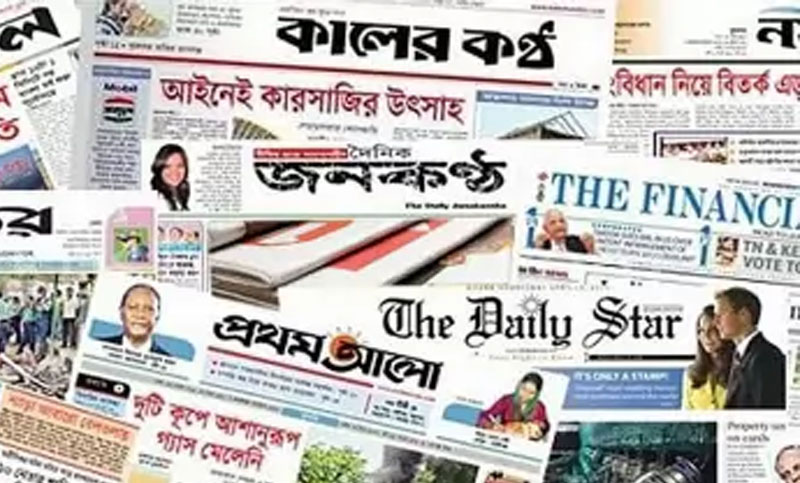 সংবাদপত্র
বিজ্ঞাপনের মাধ্যম
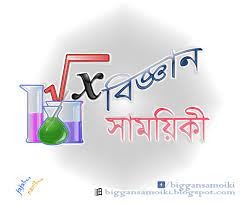 সাময়িকী
বিজ্ঞাপনের মাধ্যম
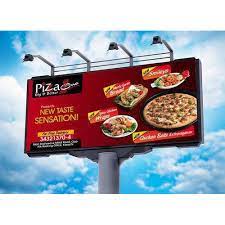 বিজ্ঞাপনীফলক
বিজ্ঞাপনের মাধ্যম
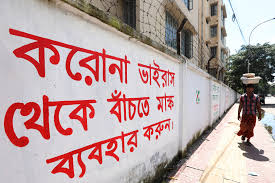 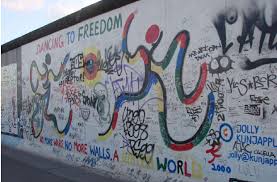 প্রাচীরপত্র
বিজ্ঞাপনের মাধ্যম
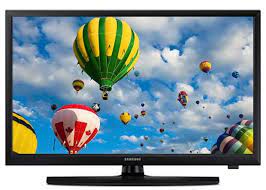 টেলিভিশন
জোড়ায় কাজ
সময়
৫ মিনিট
টেলিভিশন বিজ্ঞাপনের জন্য বহুল ব্যবহৃত মাধ্যম কেন ? ব্যাখ্যা কর।
বিজ্ঞাপনের মাধ্যম
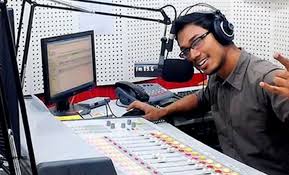 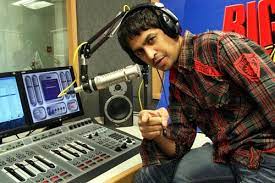 রেডিও
বিজ্ঞাপনের মাধ্যম
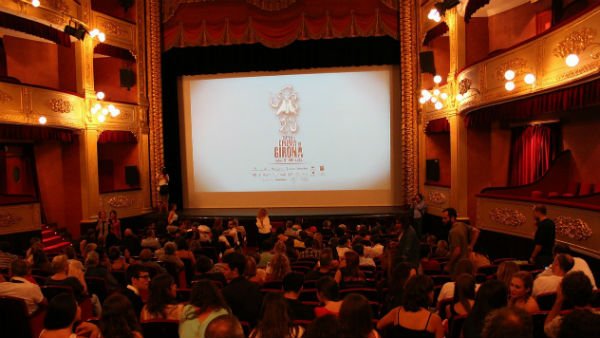 চলচ্চিত্র
বিজ্ঞাপনের মাধ্যম
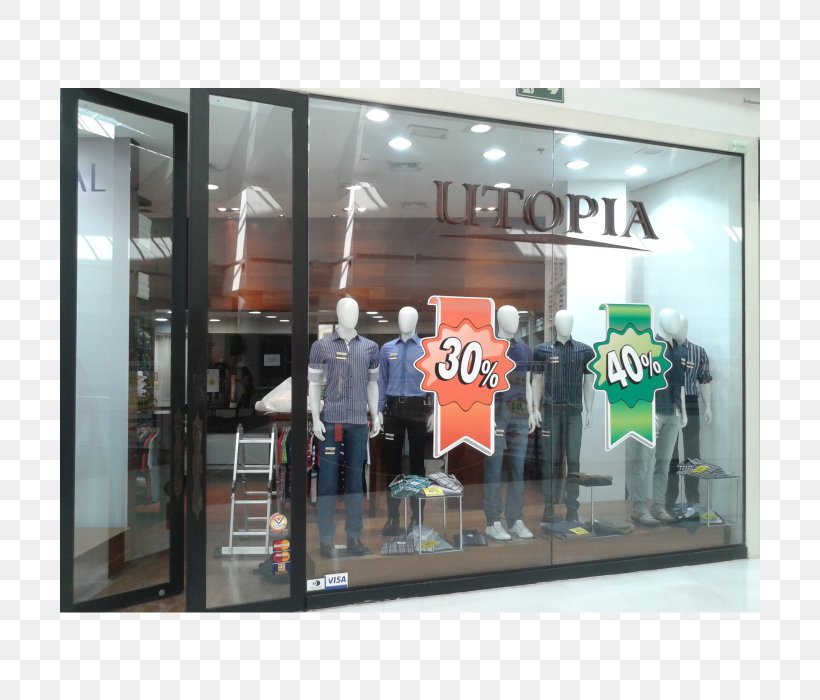 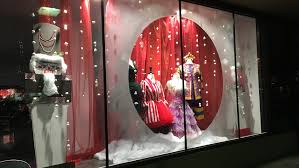 পণ্যসজ্জা
বিজ্ঞাপনের মাধ্যম
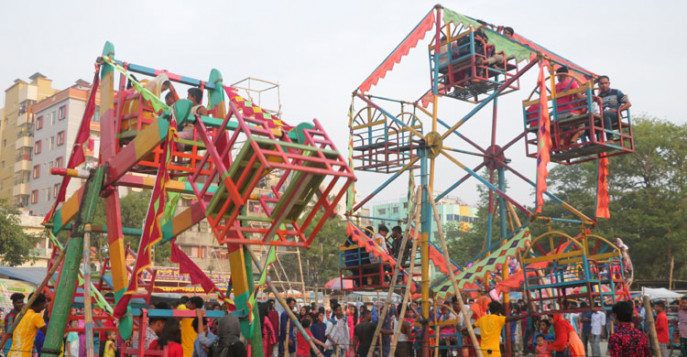 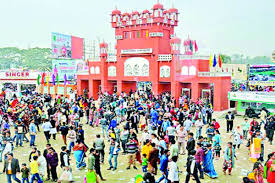 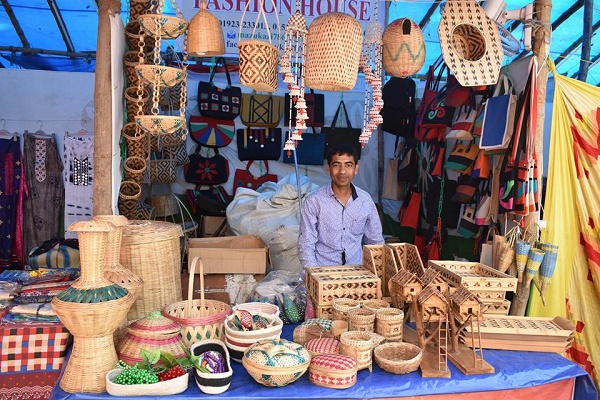 বাণিজ্য মেলা
বৈশাখী মেলা
কুটির শিল্প মেলা
মেলা বা প্রদর্শনী
বিজ্ঞাপনের মাধ্যম
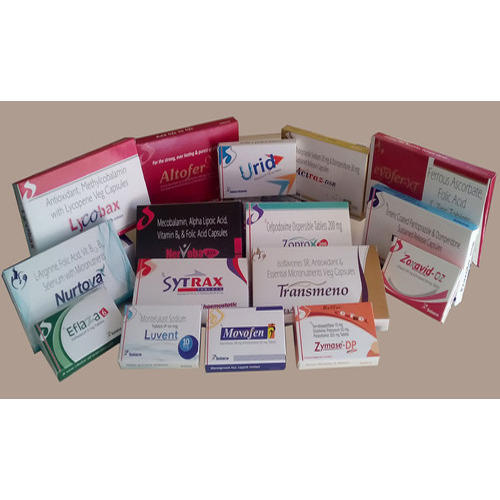 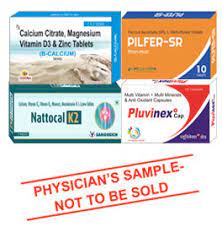 নমুনা
বিজ্ঞাপনের মাধ্যম
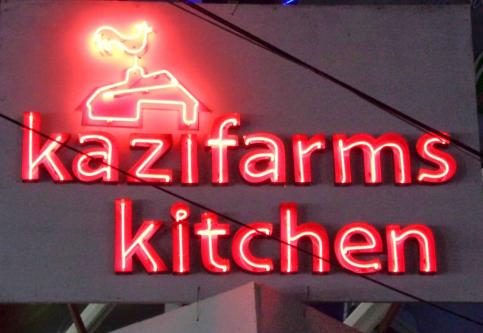 নিয়ন আলো
বিজ্ঞাপনের মাধ্যম
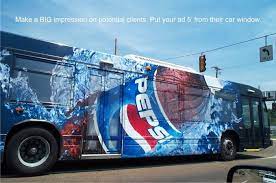 পরিবহন বিজ্ঞাপন
বিজ্ঞাপনের মাধ্যম
অন্যান্য
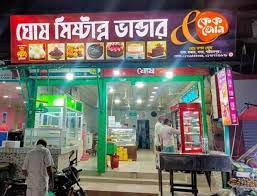 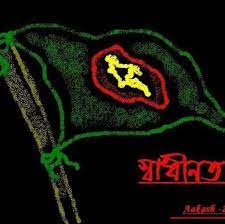 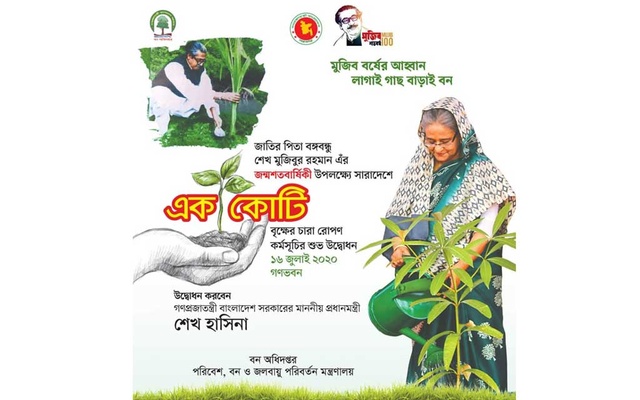 বৈশাখী মেলা
বাণিজ্য মেলা
কুটির শিল্প মেলা
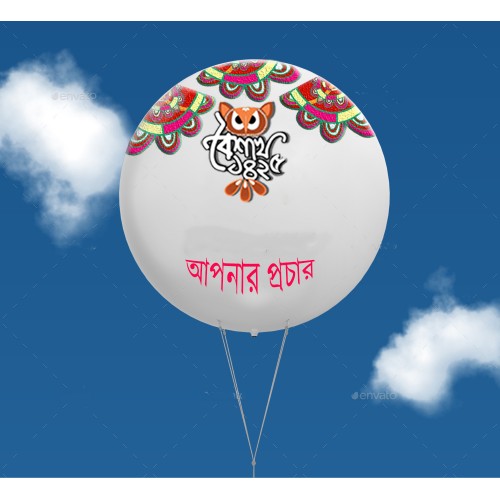 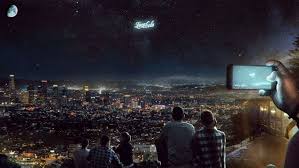 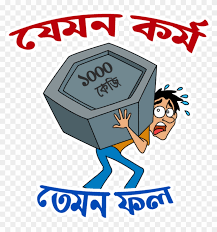 আকাশ বিজ্ঞাপন
স্টিকার
গ্যাস বেলুন
দলীয় কাজ
সময়
৭ মিনিট
“যে কোনো ব্যবসায় প্রতিষ্ঠানের পণ্য সামগ্রী বিপণনের পূর্বশর্ত হচ্ছে বিজ্ঞাপন” বিশ্লেষণ কর।
মূল্যায়ন
১। পণ্যের বিজ্ঞাপন কেন করা হয় ?
২। বানিজ্যের কোন উপাদানটি তথ্য ও প্রচার সংক্রান্ত বাধা দূর করে ?
৩। ব্যবসায়িক প্রচারের জন্য কী বিতরণ করা হয় ?
৪। গাড়িতে বিজ্ঞাপন প্রচারের মাধ্যমটির নাম কী ?
তোমরা প্রতিদিন বিভিন্ন মাধ্যমে যে সকল পণ্যের বিজ্ঞাপন দেখে থাক সে সকল পণ্যের একটি তালিকা তৈরি করে আনবে।
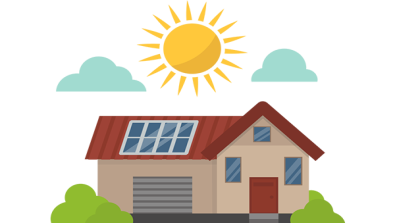 বাড়ির কাজ
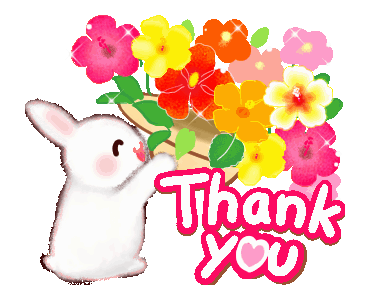